建築・土木科講師用補助教材
第10章　
形状と供給体制
1
＜形状と供給体制＞を取り上げる理由
納期とコストは建築家や土木エンジニアにとって非常に重要なテーマである
全てのステンレス製品は「製鋼工程」から始まる
　　―ステンレス製品には多くの生産プロセスがある
　　―問屋、仲介業が種々のサービスを提供している
そのため納期とコストに非常に大きな差異が生じる
2
背景情報ステンレスの製造方法
・ビデオ：製鋼と熱間圧延工程
・ビデオ：コイルの熱間圧延工程（熱延）
・ビデオ：コイルの冷間圧延工程（冷延）
・ビデオ：製鋼と棒鋼の熱間圧延
・ビデオ: 線材圧延
・ビデオ: 線材圧延
3
ステンレスのサプライチェーン
簡略図
ステンレス
メーカー直売
メーカー
系列の問屋
汎用品
　鋼帯、鋼板、厚板
　棒鋼、ワイヤー、
　鉄筋材
特注品
　切板、特寸、研磨
製品
加工業者
+ 
特定の仕上げ 
(着色等)
サービス
ロット契約
　最小契約重量規制
　受注生産
　納期　2～3週間
　最低価格単位　/kg
小口契約
　最小ロット制約小　
　在庫出荷対応
　短納期　1～3日
　中間マージンあり
標準部品製造
ステンレス
メーカー
メーカー
系列の問屋
製品
　締め具
　鋼管
　バルブ、継手
サービス
　在庫対応
　短納期対応
　中間マージン
4
鋼板類
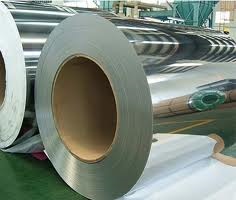 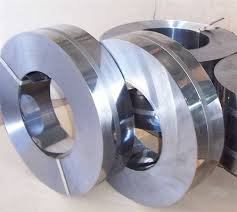 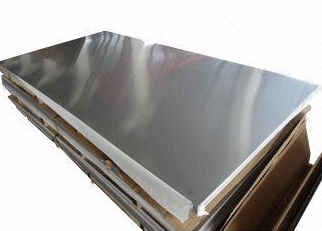 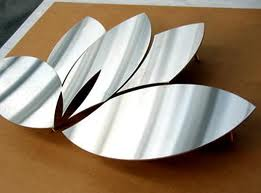 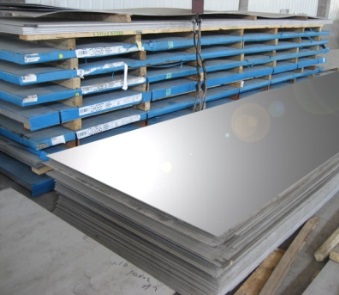 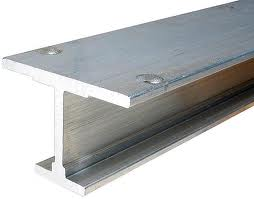 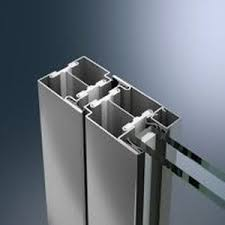 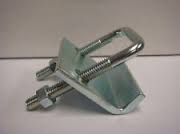 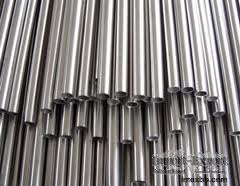 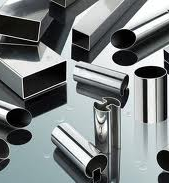 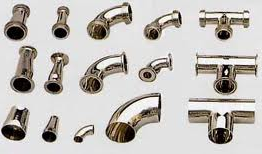 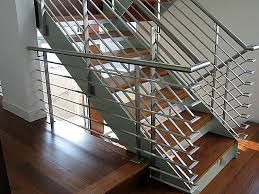 5
条鋼
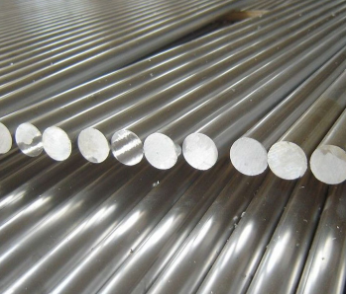 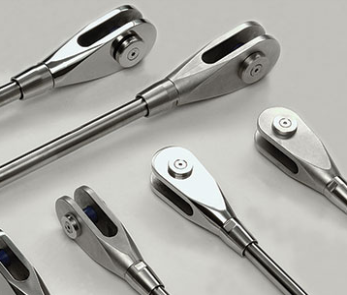 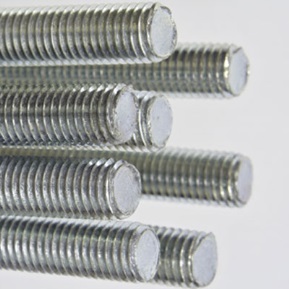 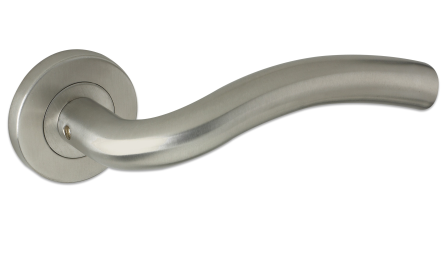 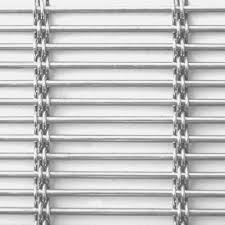 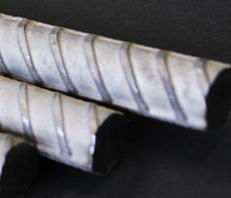 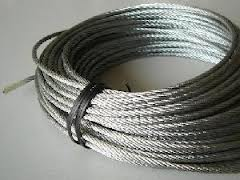 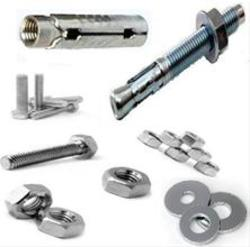 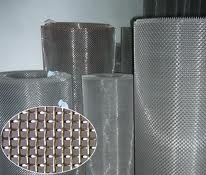 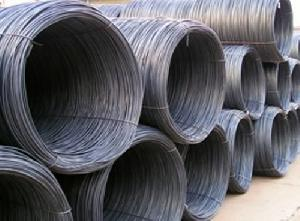 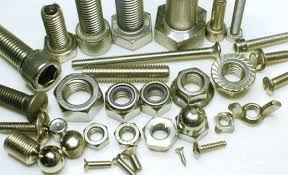 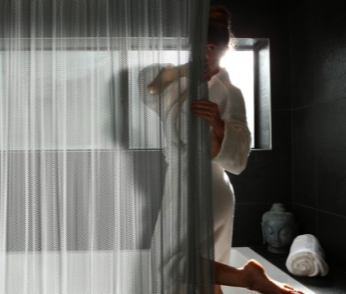 6
参考サイト
主要ステンレスメーカーhttp://www.worldstainless.org/about-issf/issf-members
7
Thank you
8